STANDARDS OF PSYCHIATRIC NURSING PRACTICE
By: Mrs.Mercy Deva Priya 
Asst.Prof.
Dept of MHN
PURPOSE
Fulfill the profession’s obligation 
 to provide a means of improving the quality of care. 
 This standards are a revision of the standards enunciated by the Division on psychiatric and mental health nursing practice in 1973.
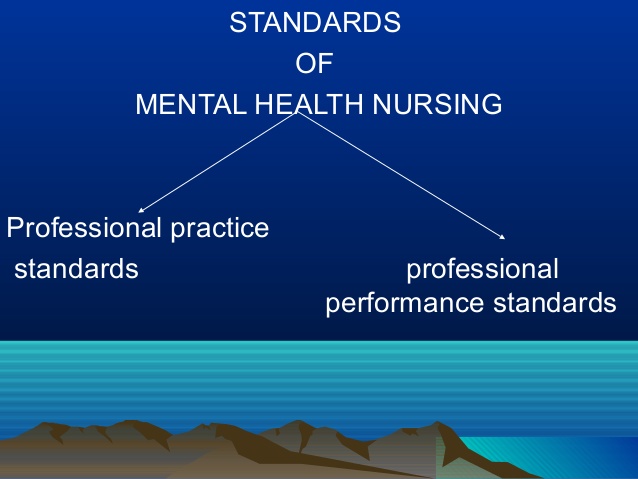 Professional practice standards
1. standard- I Theory 
1. Application of relevant theory to explain the phenomena of concern and provide a basis for intervention. 
2. standard- II Data collection – Comprehensive, accurate and systematic assessment enable the nurse to reach sound concussions and plan apt interventions with the client. 
3. standard- III Diagnosis Based on classification of disease to express conclusions supported by recorded assessment data.
4. standard- IV Planning With specific goals and interventions develops a nursing care plan
5. standard- V Intervention a) psychotherapeutic intervention • Improving their previous coping abilities and to prevent further disabilities b) health teaching To satisfy and provide productive living pattern c) Activities of daily living d) Somatic therapy e) Therapeutic environment f) Psychotherapy 
6. standard- VI Evaluation
Professional performance standards
Standards –VII Peer review – To assure quality care 
 Standards –VIII Continuing education  Standards – IX Interdisciplinary collaboration  Standards – X Utilization of community health system 
Standards – XI Research